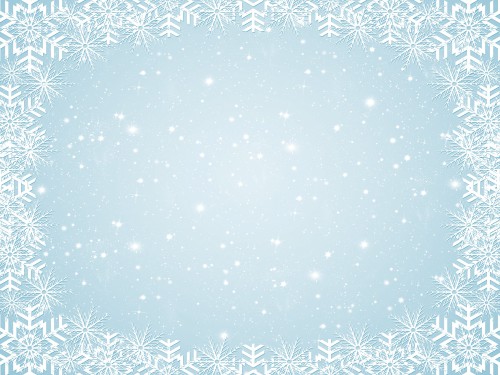 Урок  русского языка
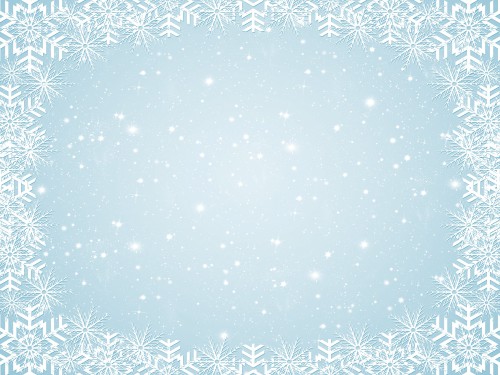 Тема урока:
 Склонение имён прилагательных единственного числа среднего рода
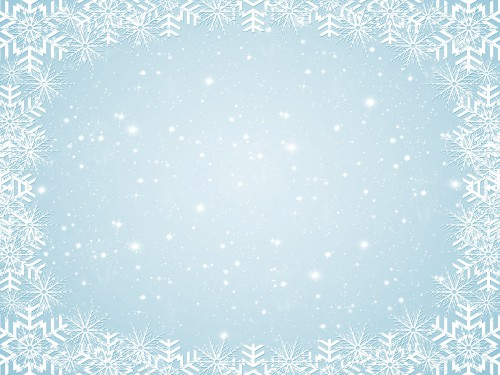 Цель урока:
познакомиться со склонением
 имён прилагательных среднего  рода 
в единственном числе, с их падежными окончаниями.
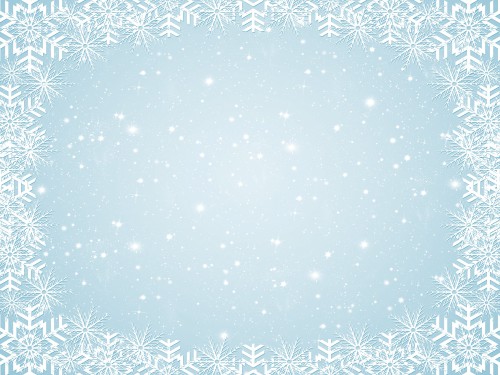 Ответить на вопросы 
Что такое имя прилагательное;
На какие вопросы отвечает;
Что обозначает;
Каким членом в предложении;
Как определить род, число, падеж имени прилагательного;
Падежные вопросы имён прилагательных мужского рода в единственном числе;
И.п, Р.п, Д.п, В.п, Т.п, П.п  стр 82
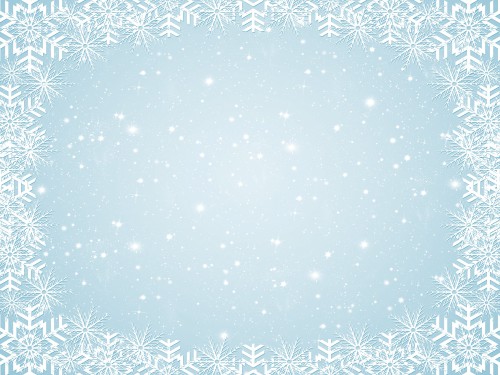 Просклоняйте словосочетание
морозн… зима
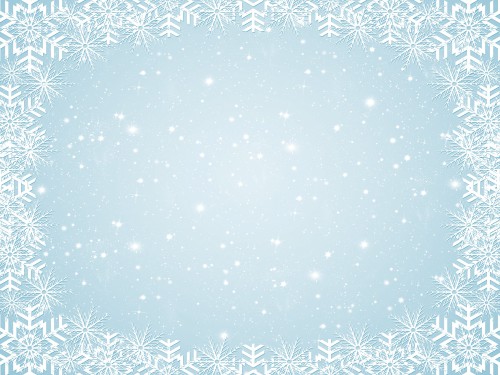 Им. п. (какое?) ранн…утро
Р.п. (какого?) ранн… утра
Д.п. (какому?) ранн…утру
В.п. (какое?) ранн… утро
Т.п. (каким?) ранн… утром
П.п. (о каком?) о ранн… утре
Им. п. (какое?) раннее утро
Р.п. (какого?) раннего утра
Д.п. (какому?) раннему утру
В.п. (какое?) раннее  утро
Т.п. (каким?) ранним  утром
П.п. (о каком?) о раннем утре
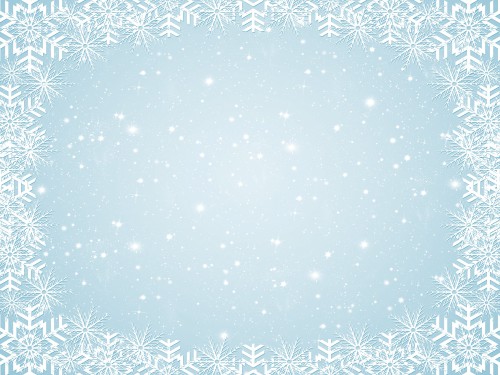 Спишите словосочетания, вставляя  падежные окончания прилагательных.
Пушист…небо, нет пушист…неба, по пушист.. небу, вижу пушист… небо, доволен пушист…  небом,  думаю о пушист… небе.
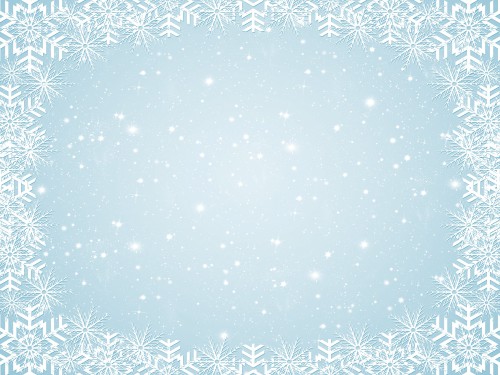 Интересн… экскурсия, дальн… д_рога,        
Тепл… пальто, высок.. Мужчина.
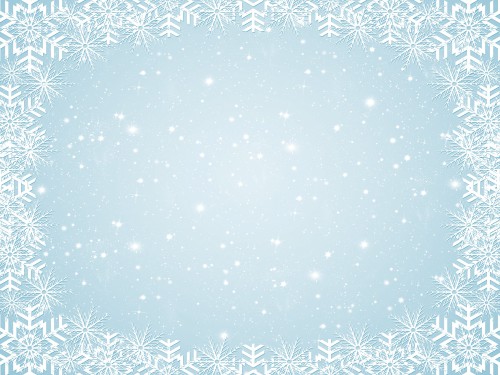 Работа в парахПроверка письма под диктовку
Смешная история, зимняя игра, яркой луны, спелой вишней, на холодную землю, о поздней зиме.
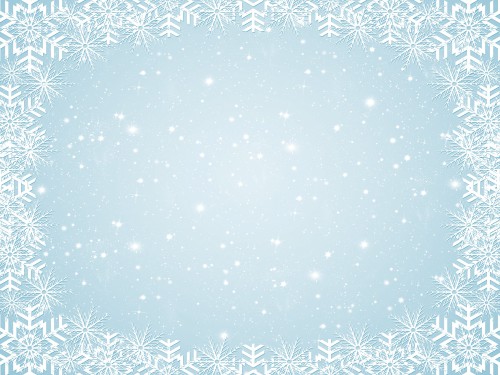 Подведение итогов
Я узнал…
Я научился…
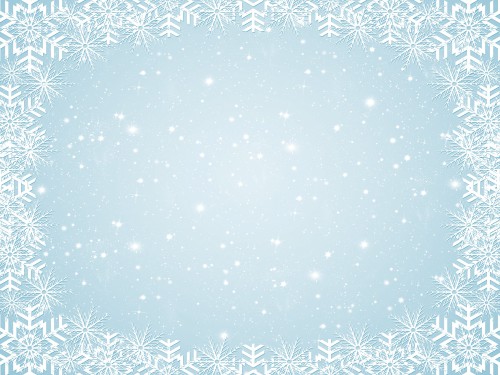 Рефлексия
Ни в зуб ногой
Каша в голове
Светлая голова
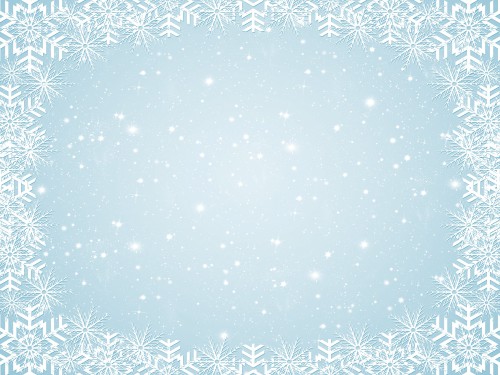 Домашнее задание
Придумать словосочетание с прилагательным женского рода в единственном числе, письменно просклонять его.
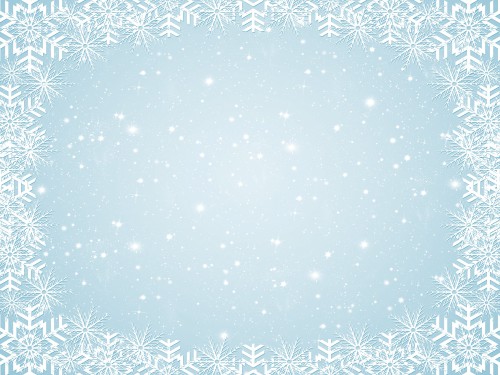 Спасибо за работу!